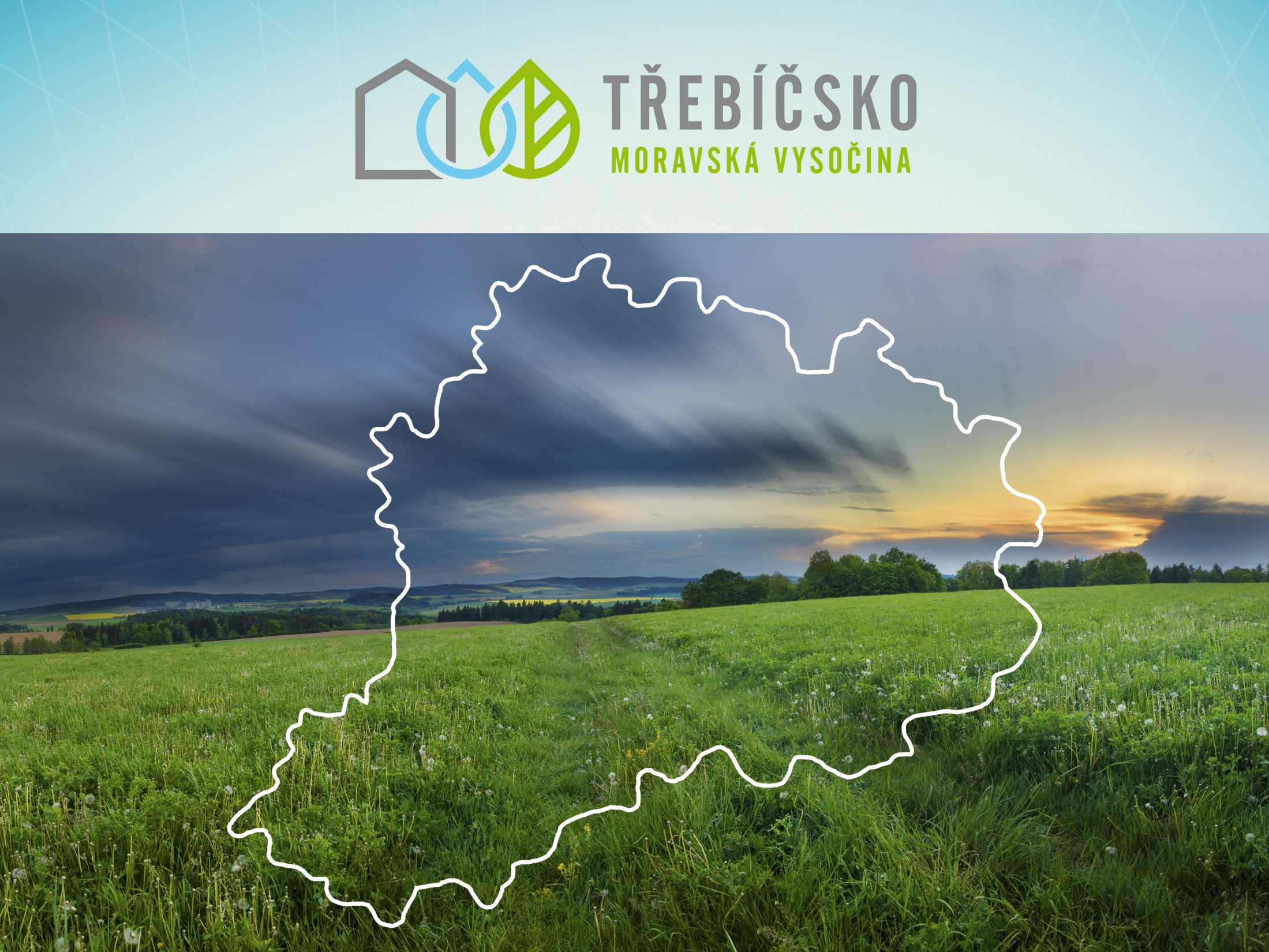 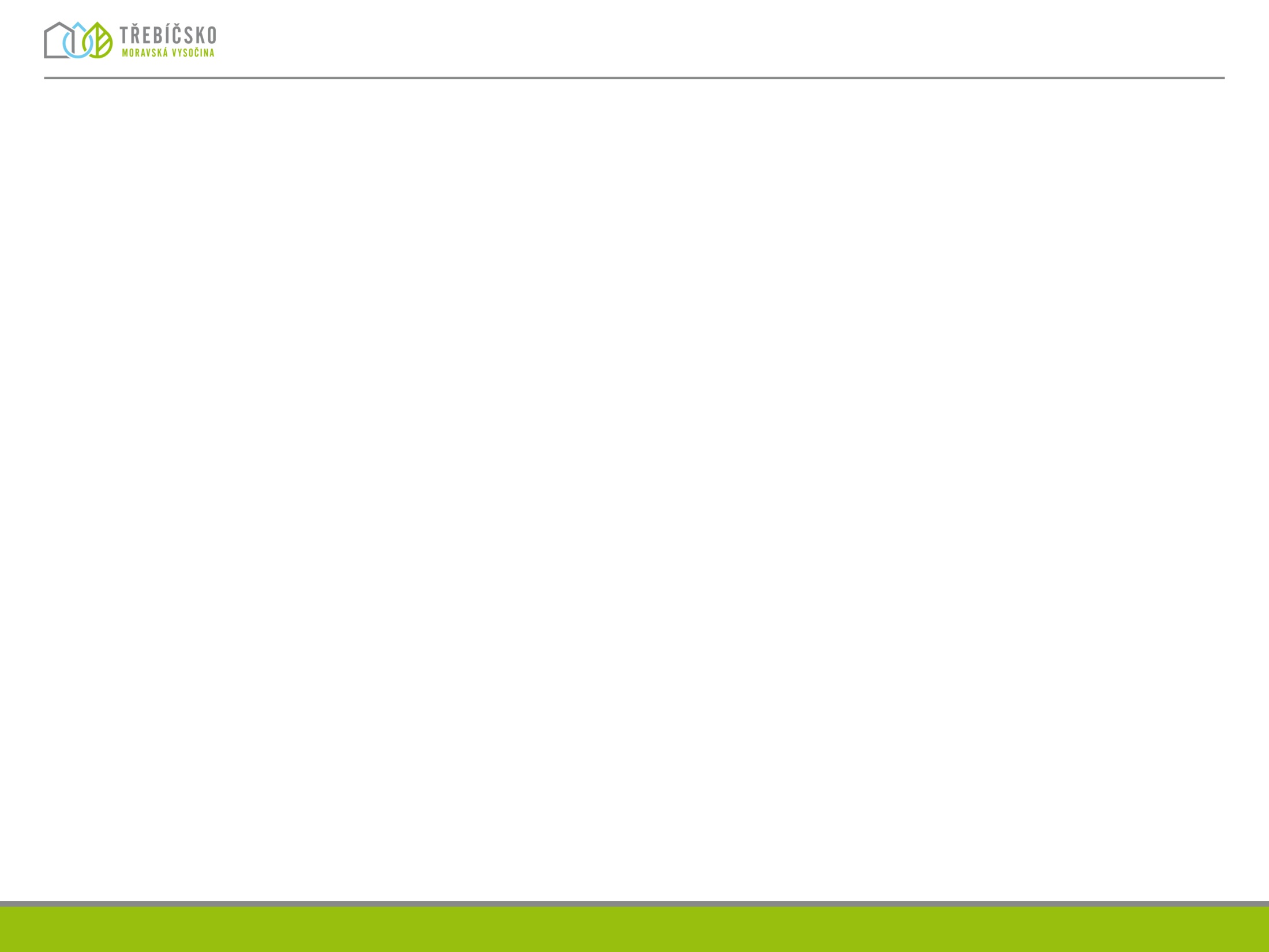 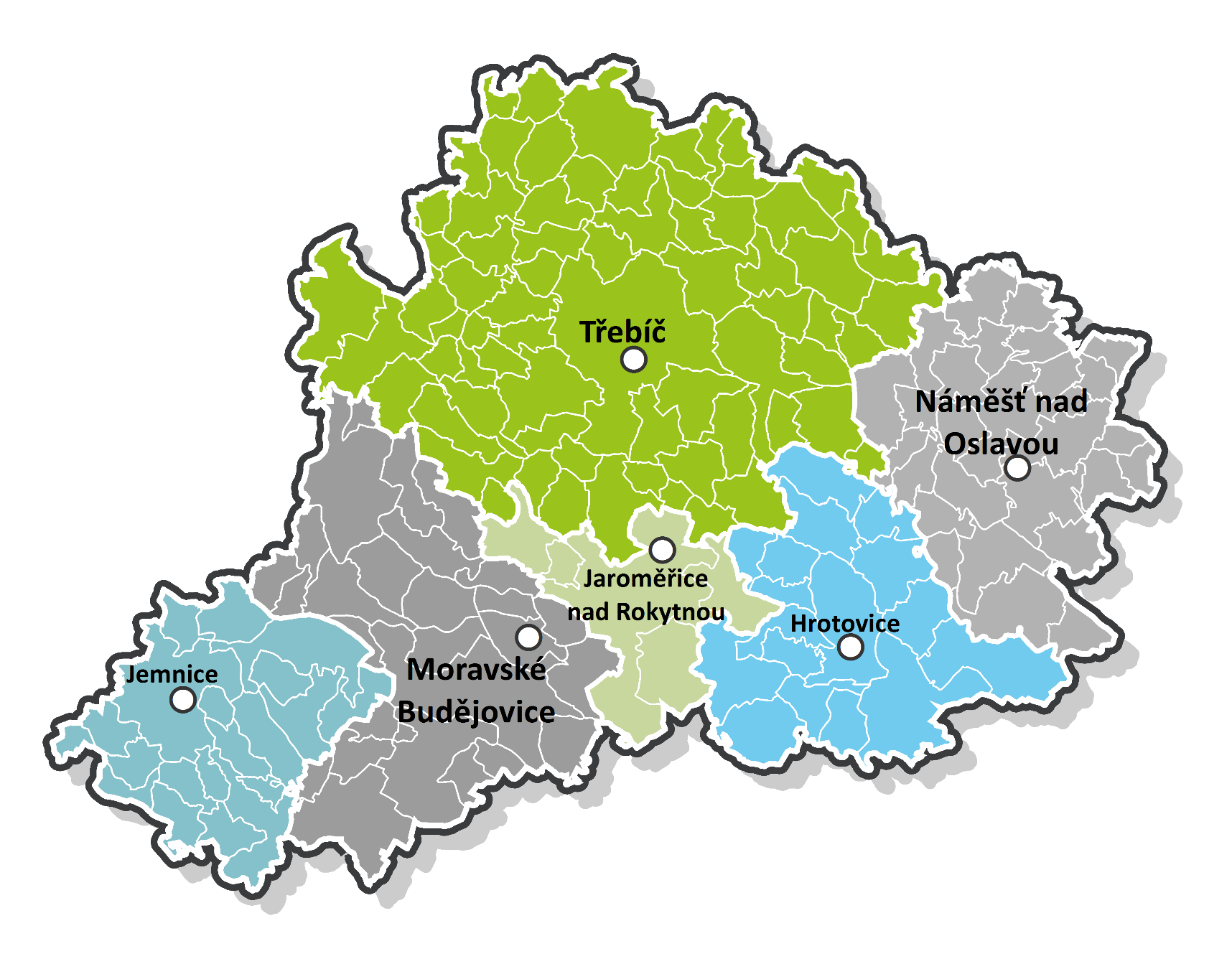 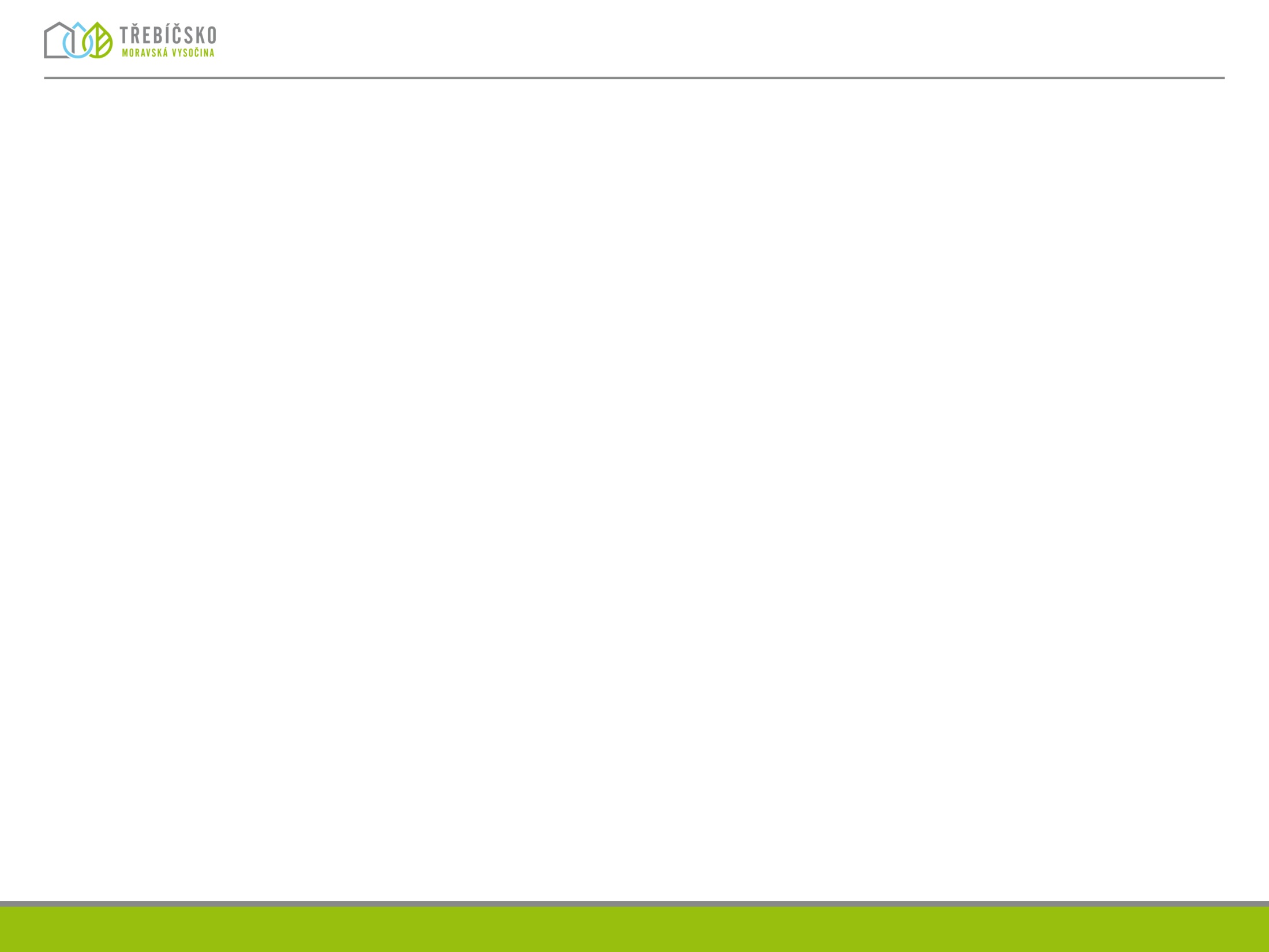 Pracovní tým
předseda
výkonný manager 
marketingový pracovník
rozpočtový pracovník
administrativní pracovník
výkonní pracovníci (zaměstnanci TIC)
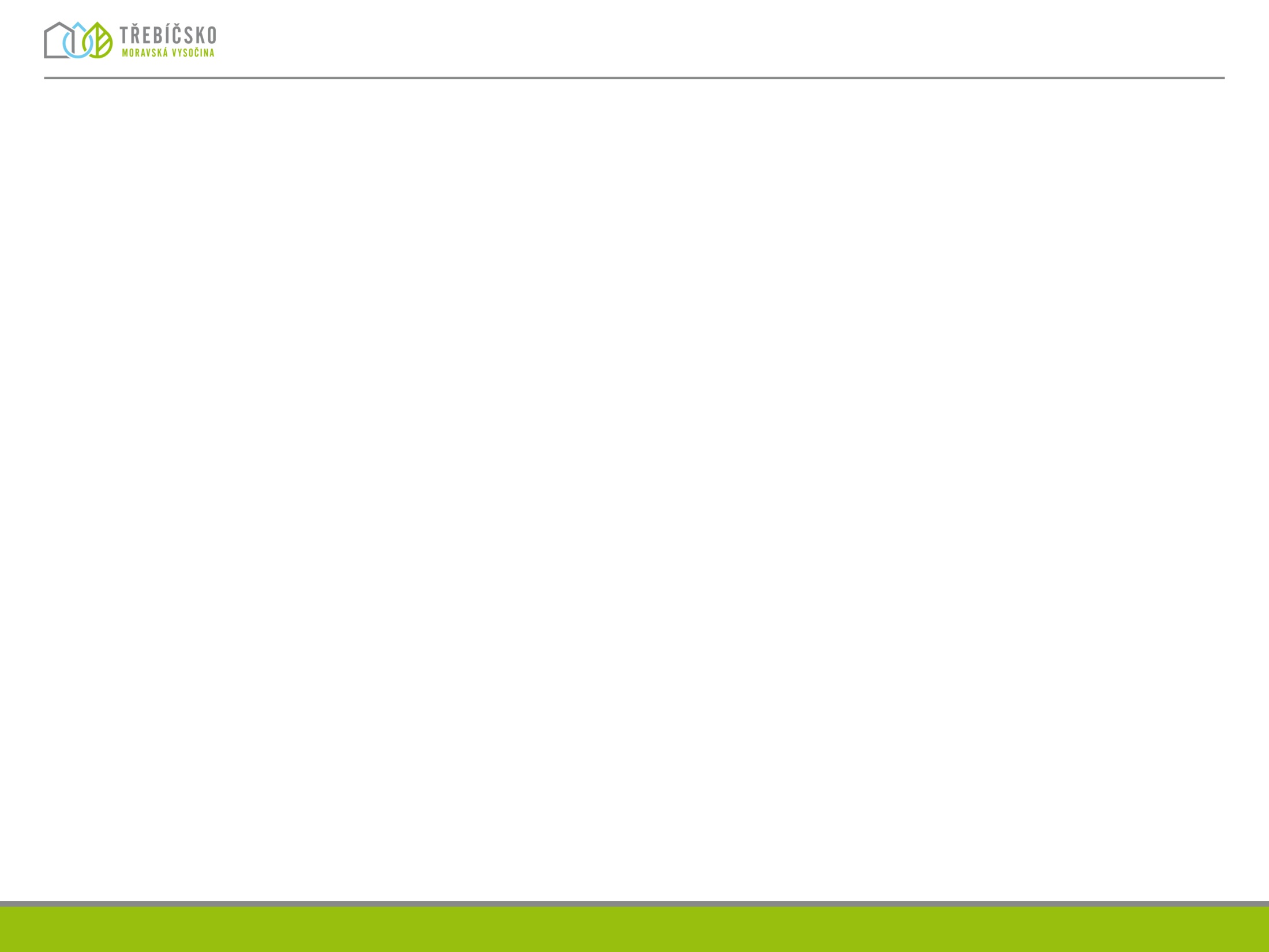 Produkty cestovního ruchu
Dvanáct pokladů Třebíčska
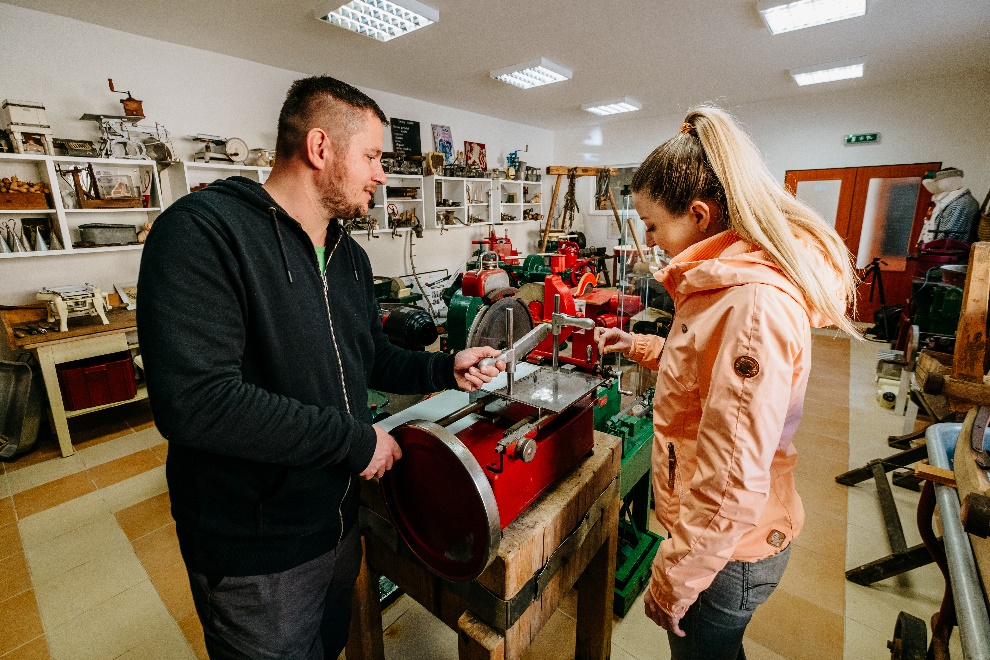 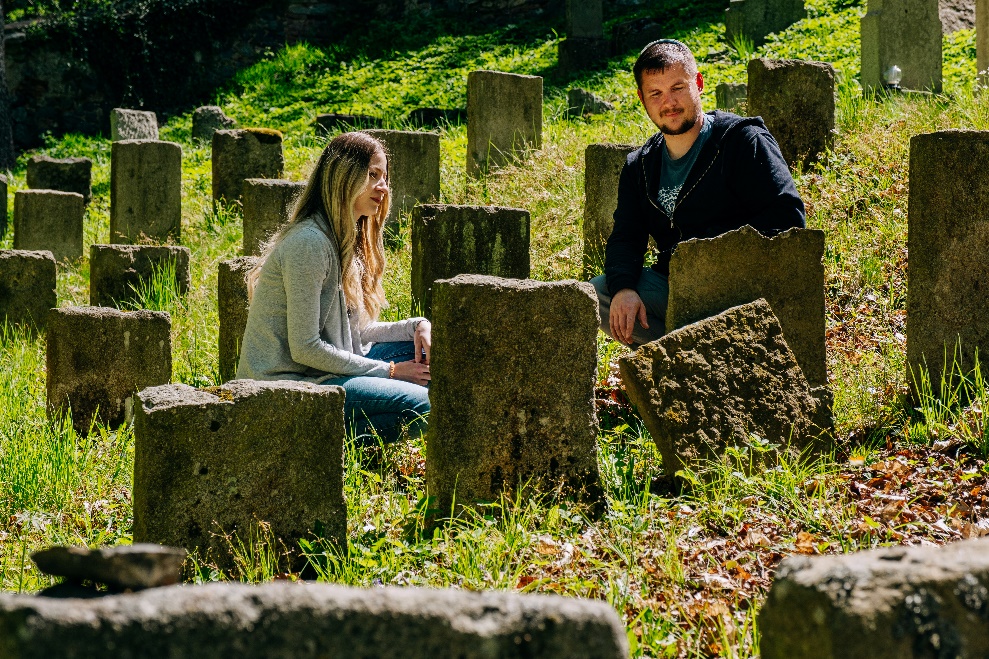 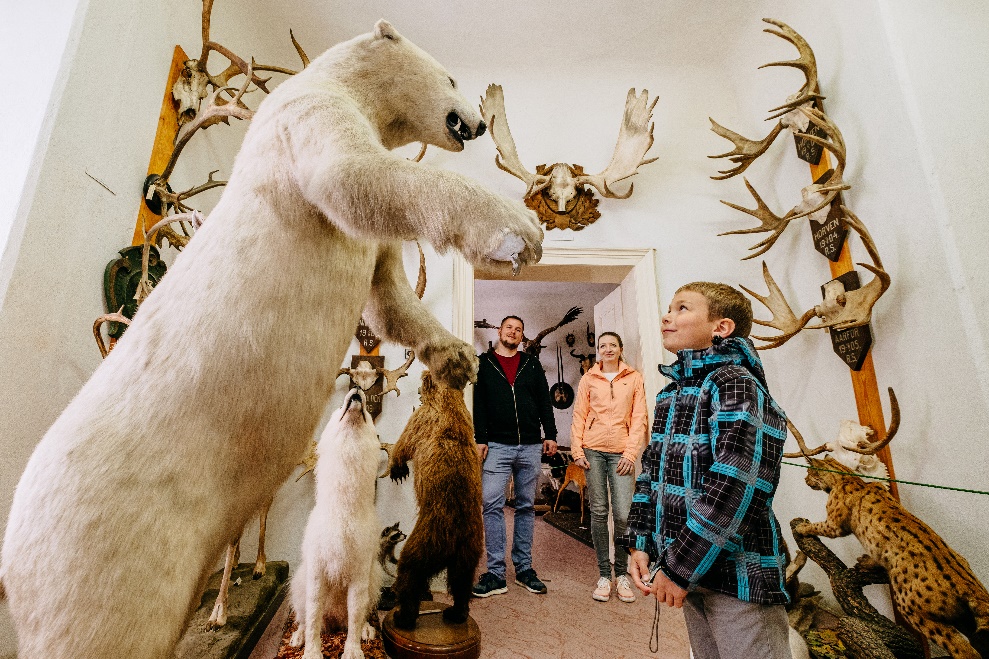 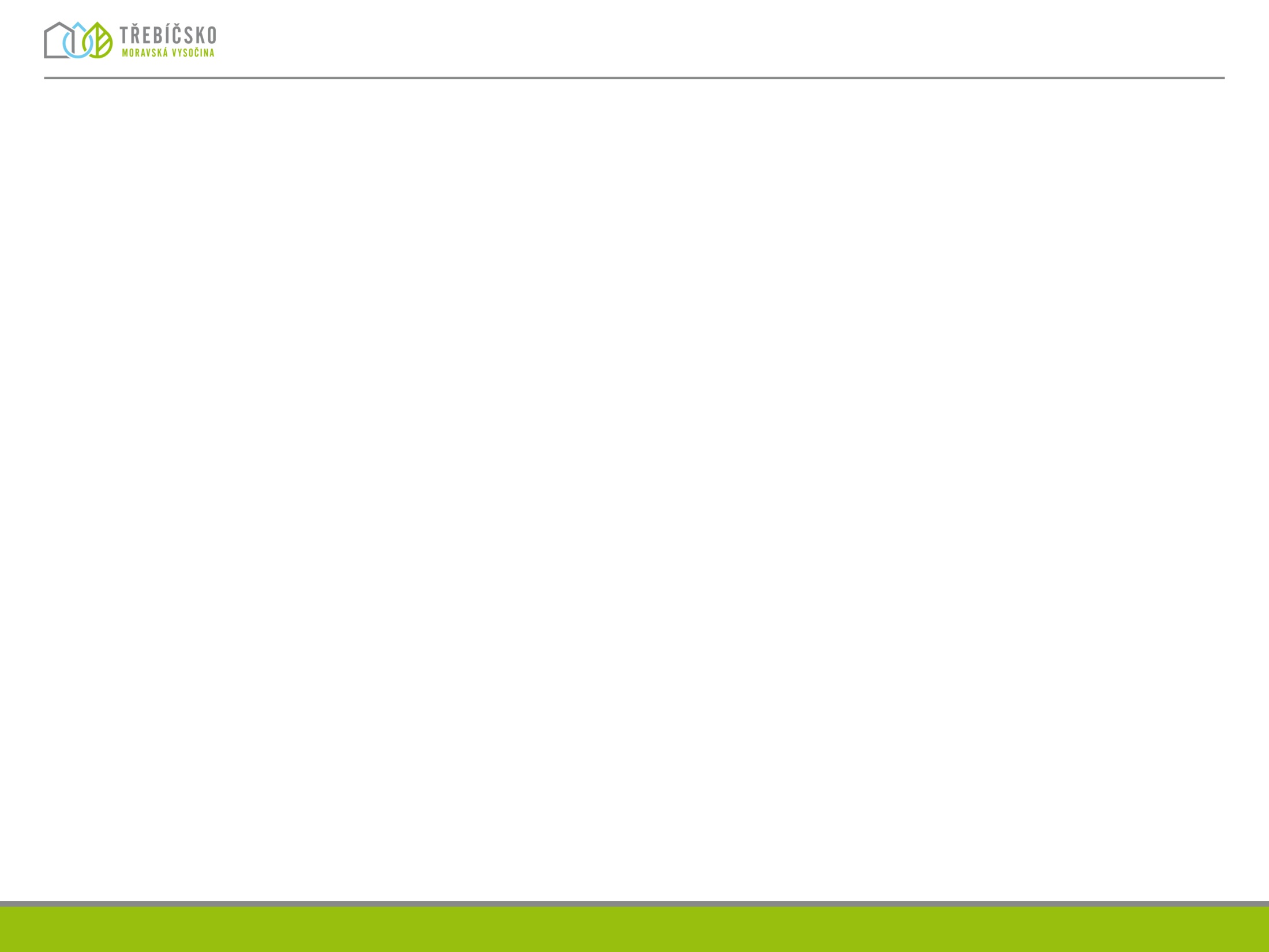 Produkty cestovního ruchu
Dvanáct pokladů Třebíčska
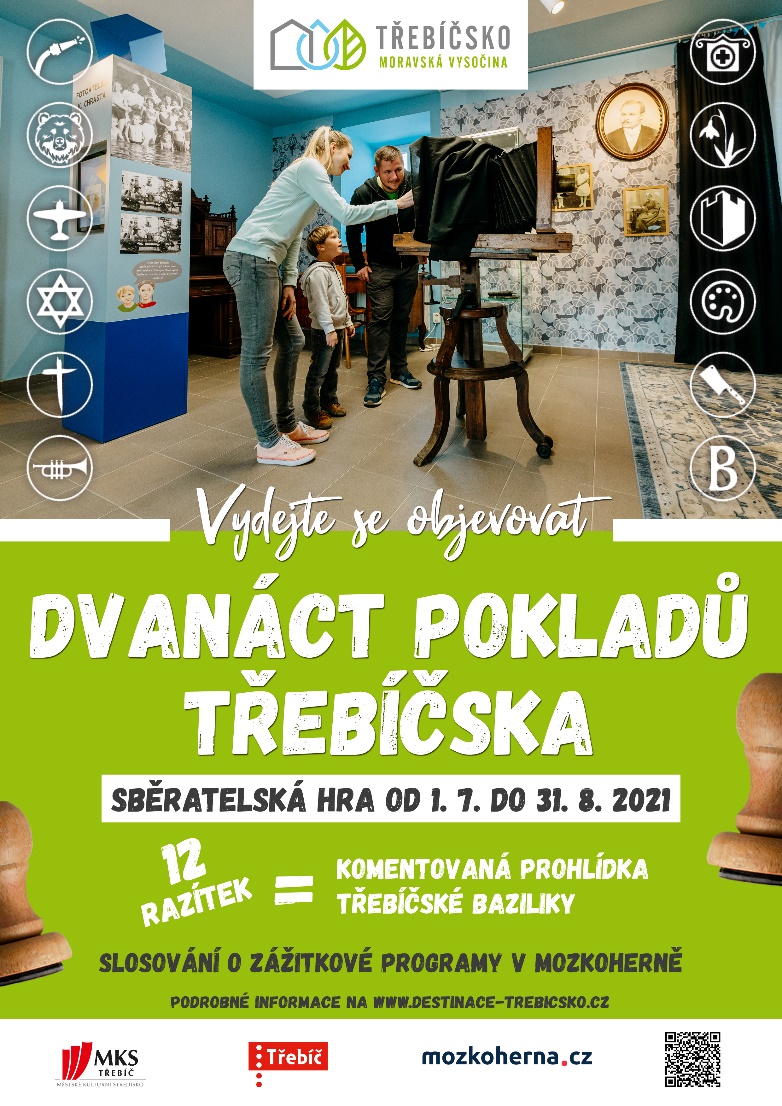 sběratelská hra 
komentovaná prohlídka 
    baziliky sv. Prokopa 
zážitkové programy 
    v Mozkoherně v Třebíči
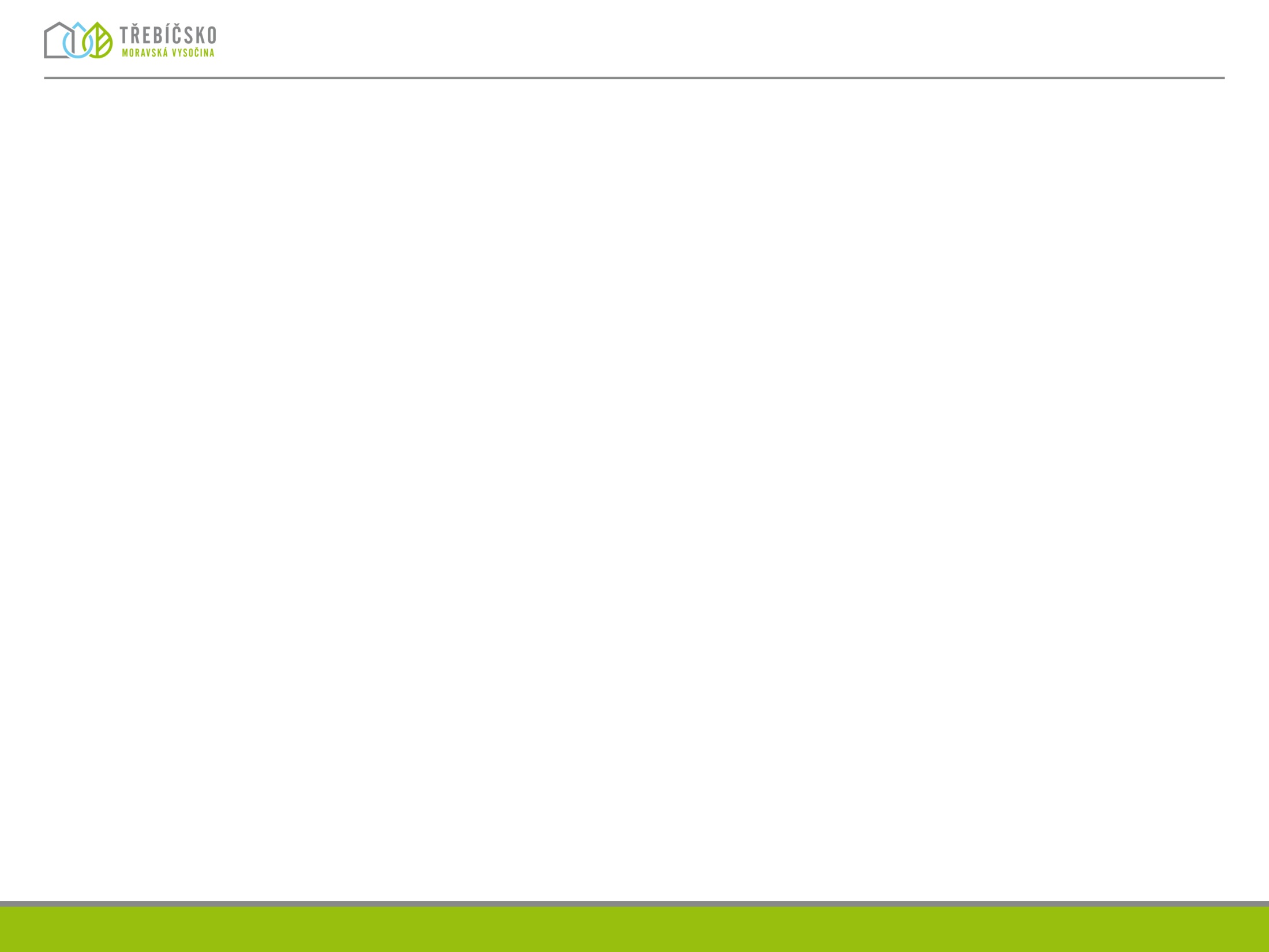 Produkty cestovního ruchu
Okruh Václava Vlastníka
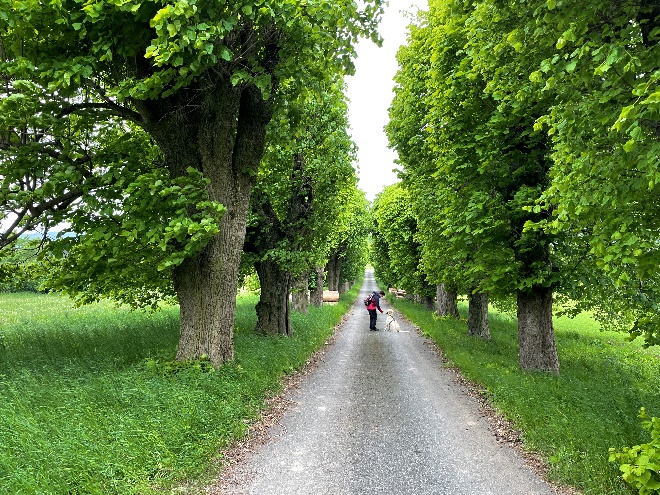 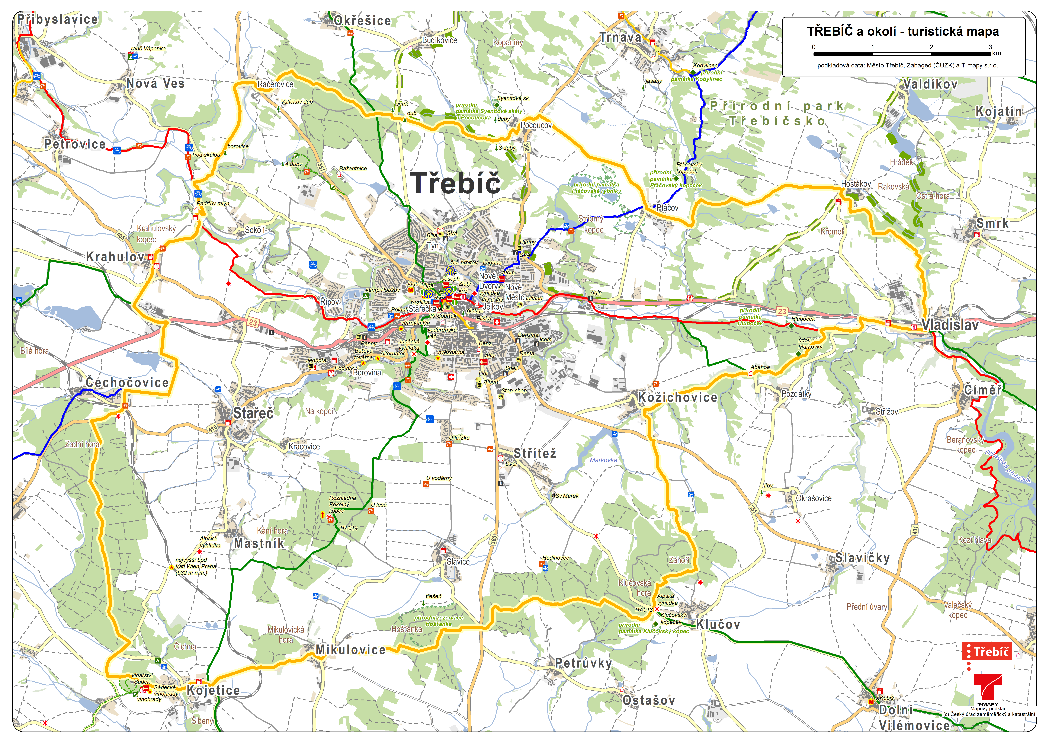 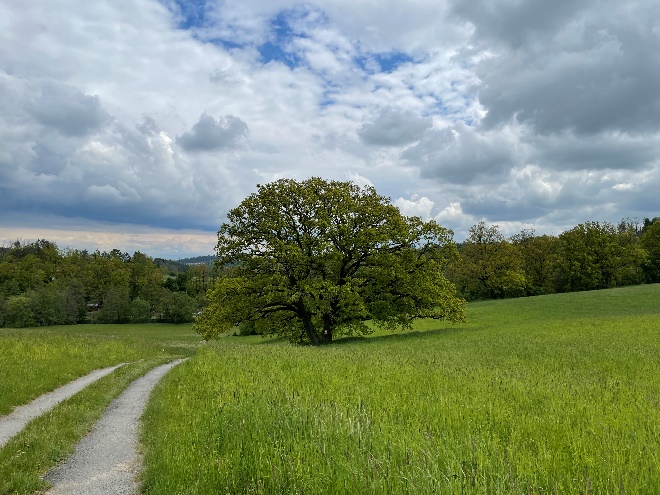 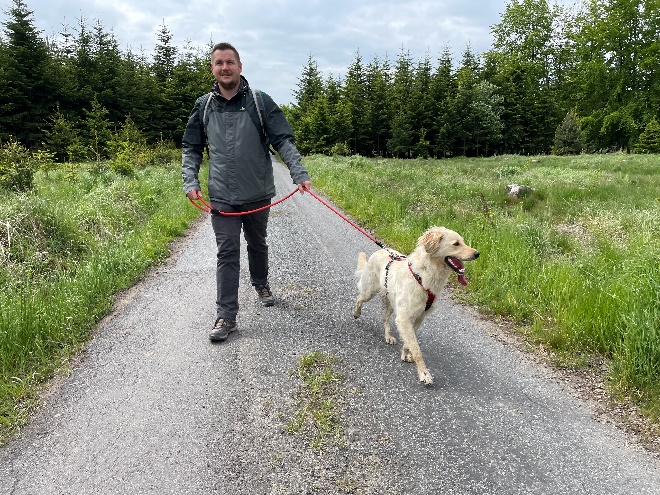 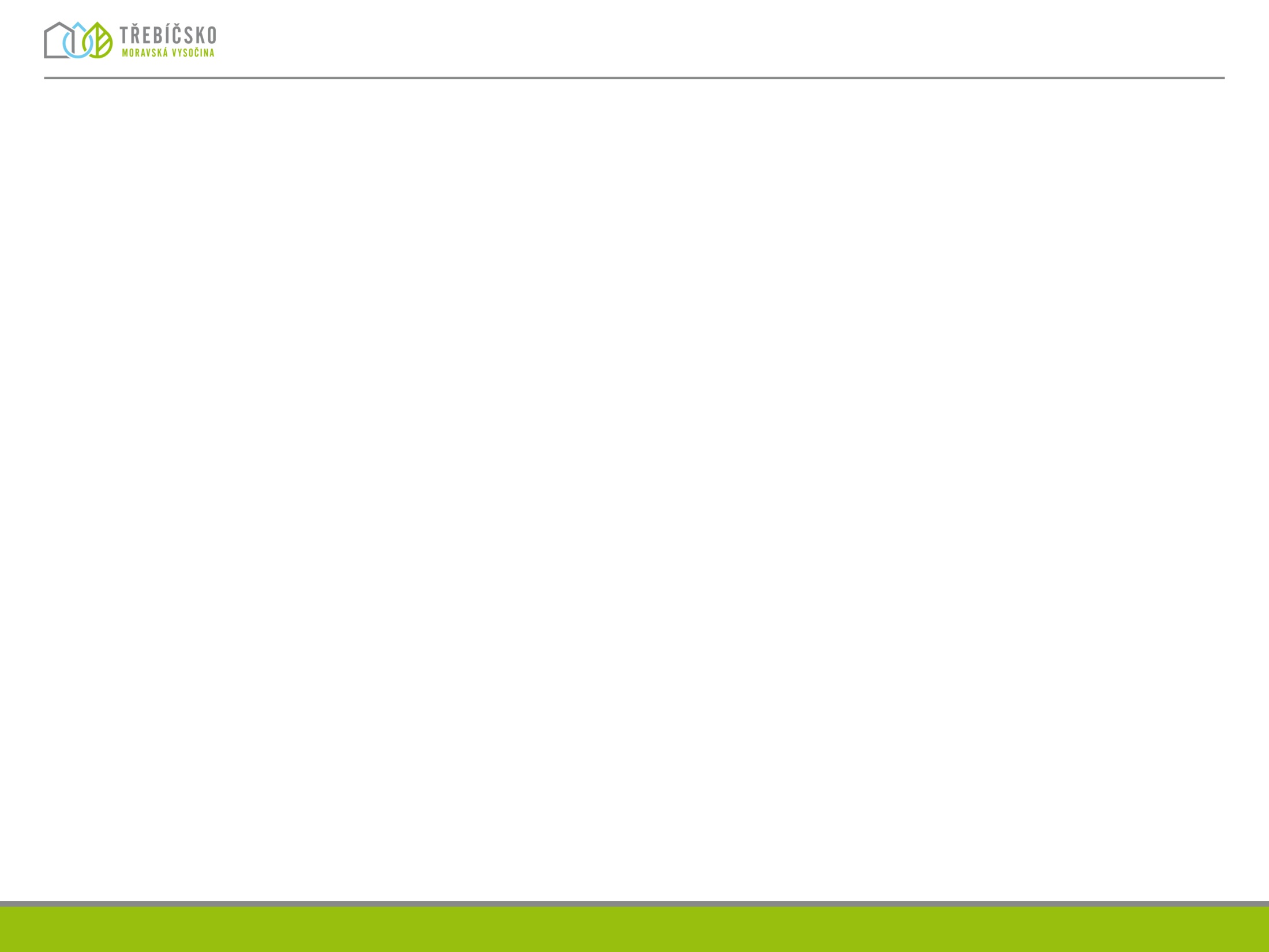 Komunikace
www.destinace-trebicsko.cz
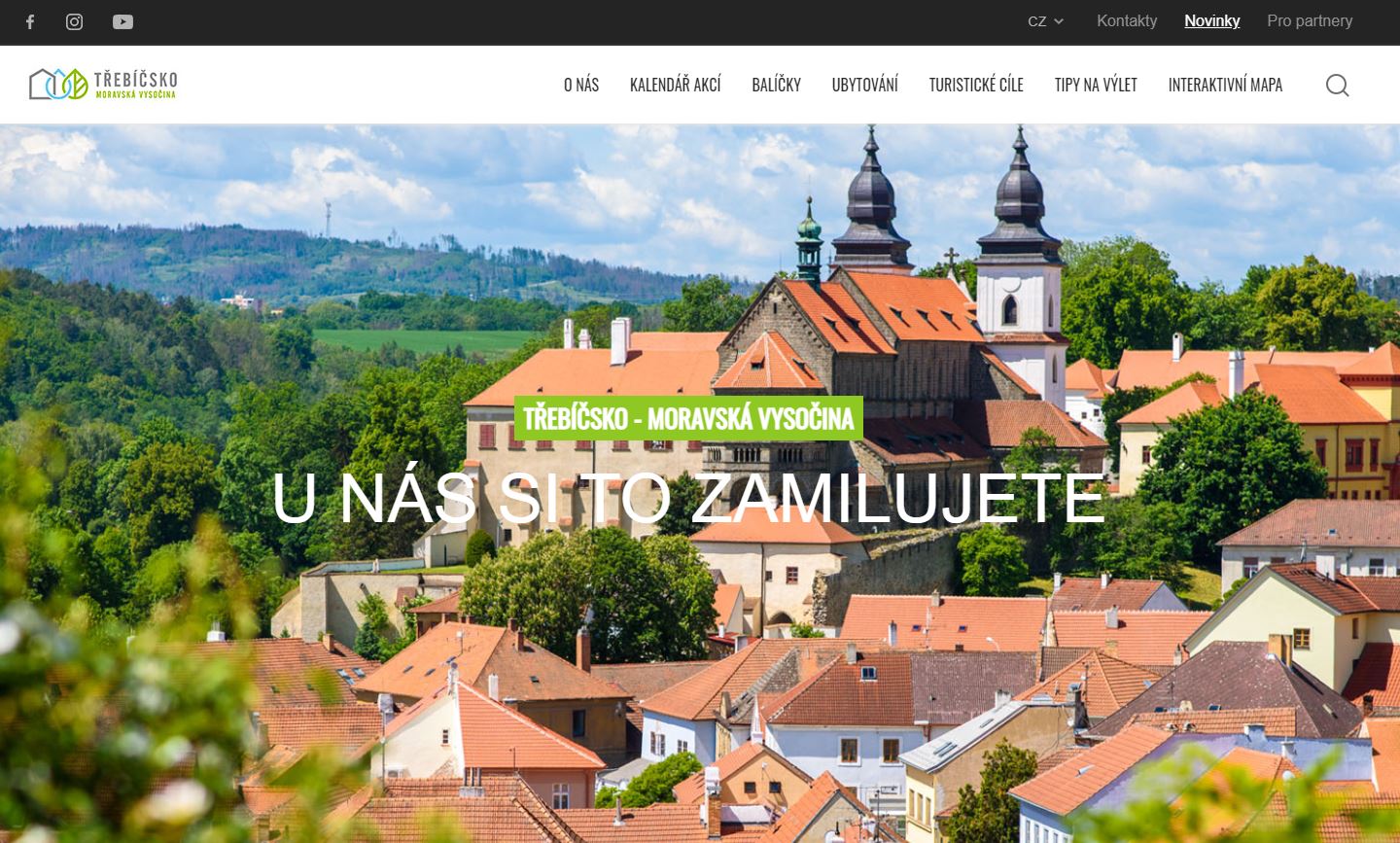 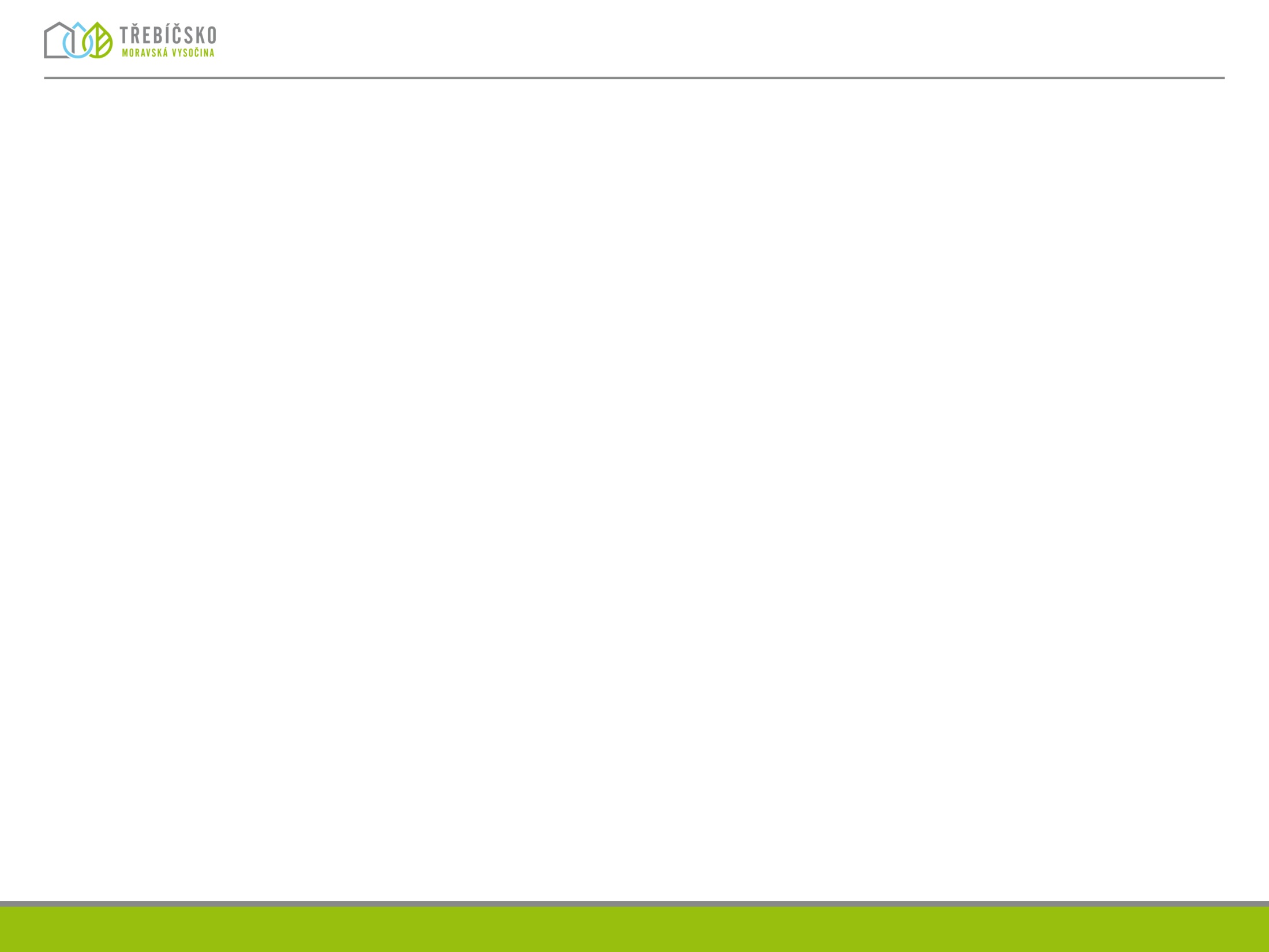 Komunikace
@destinacetrebicsko
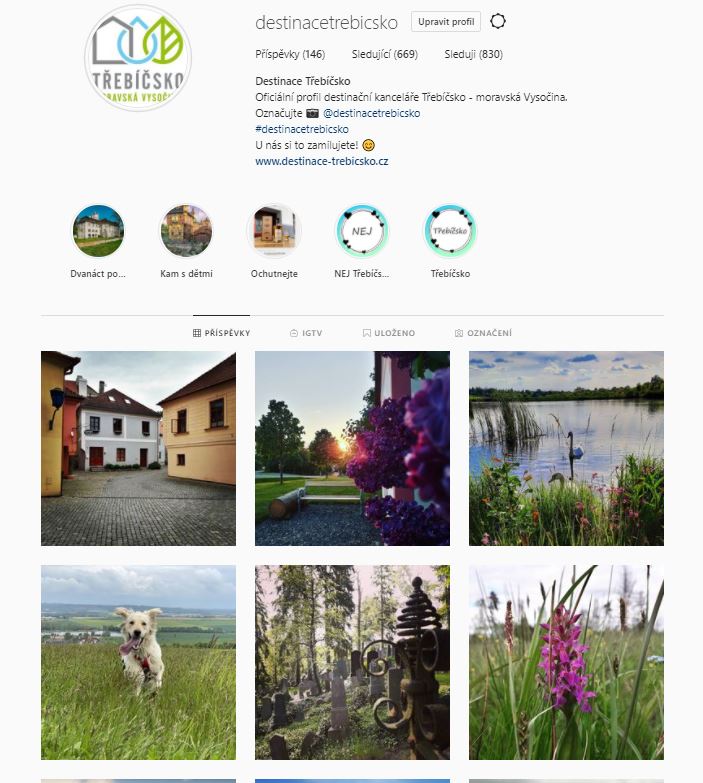 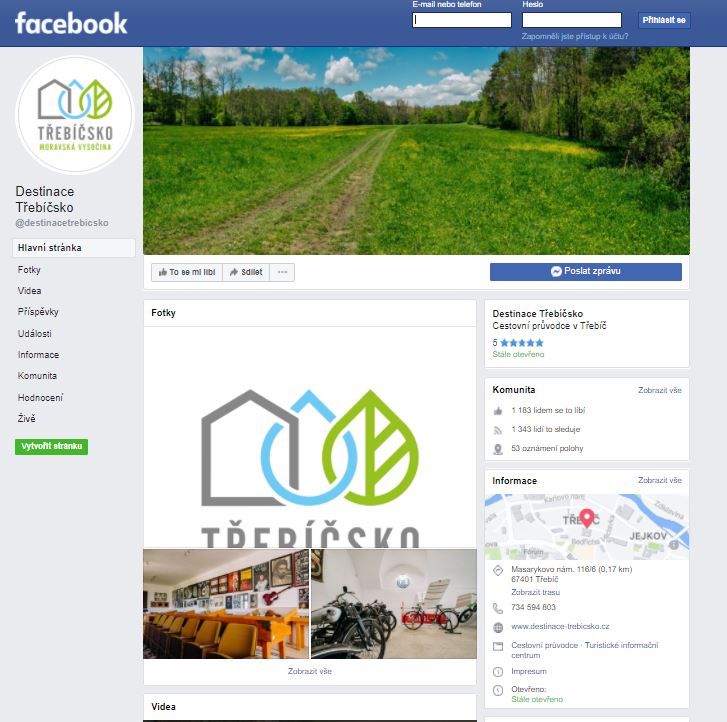 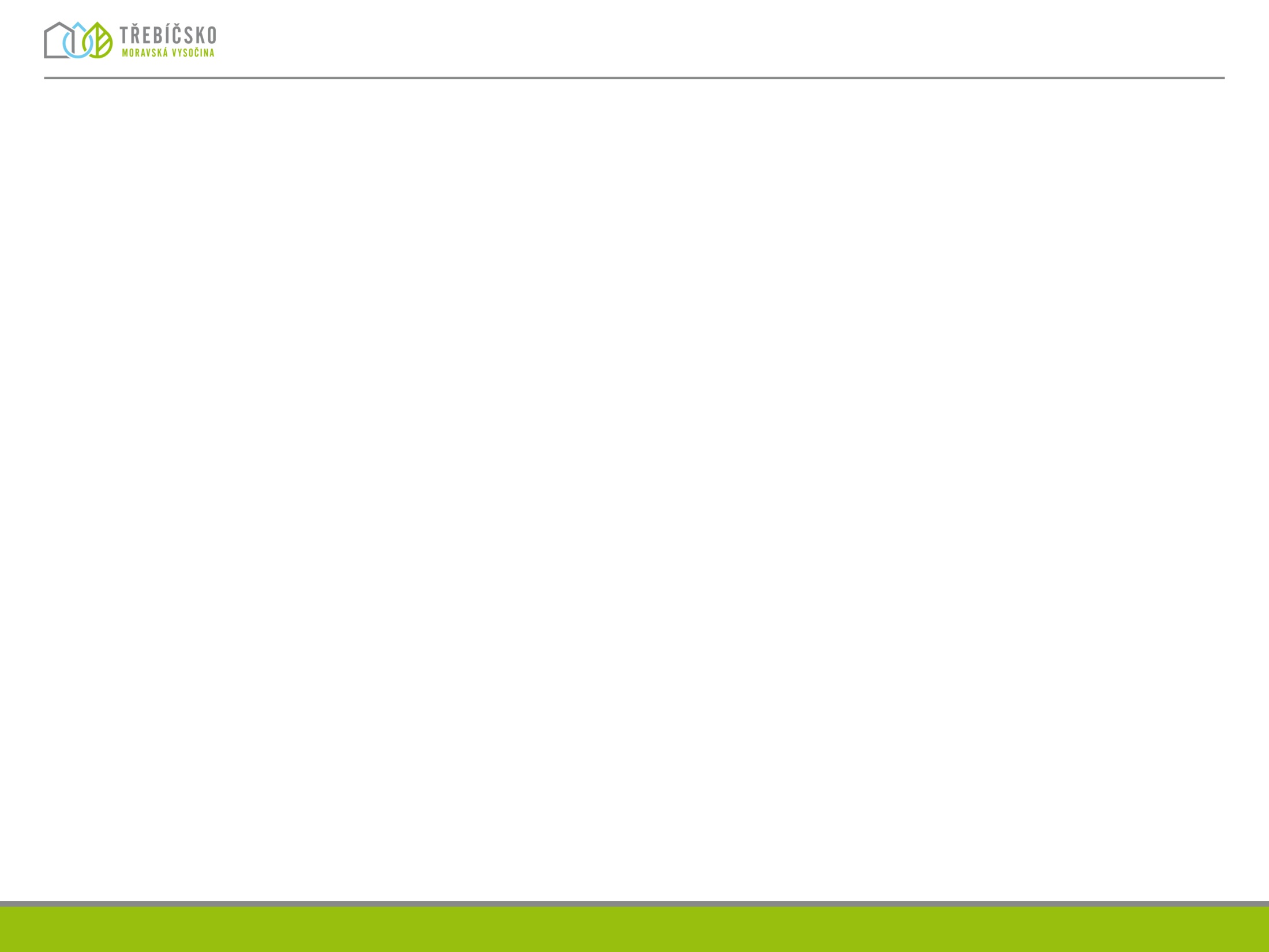 Co nového v Třebíči?
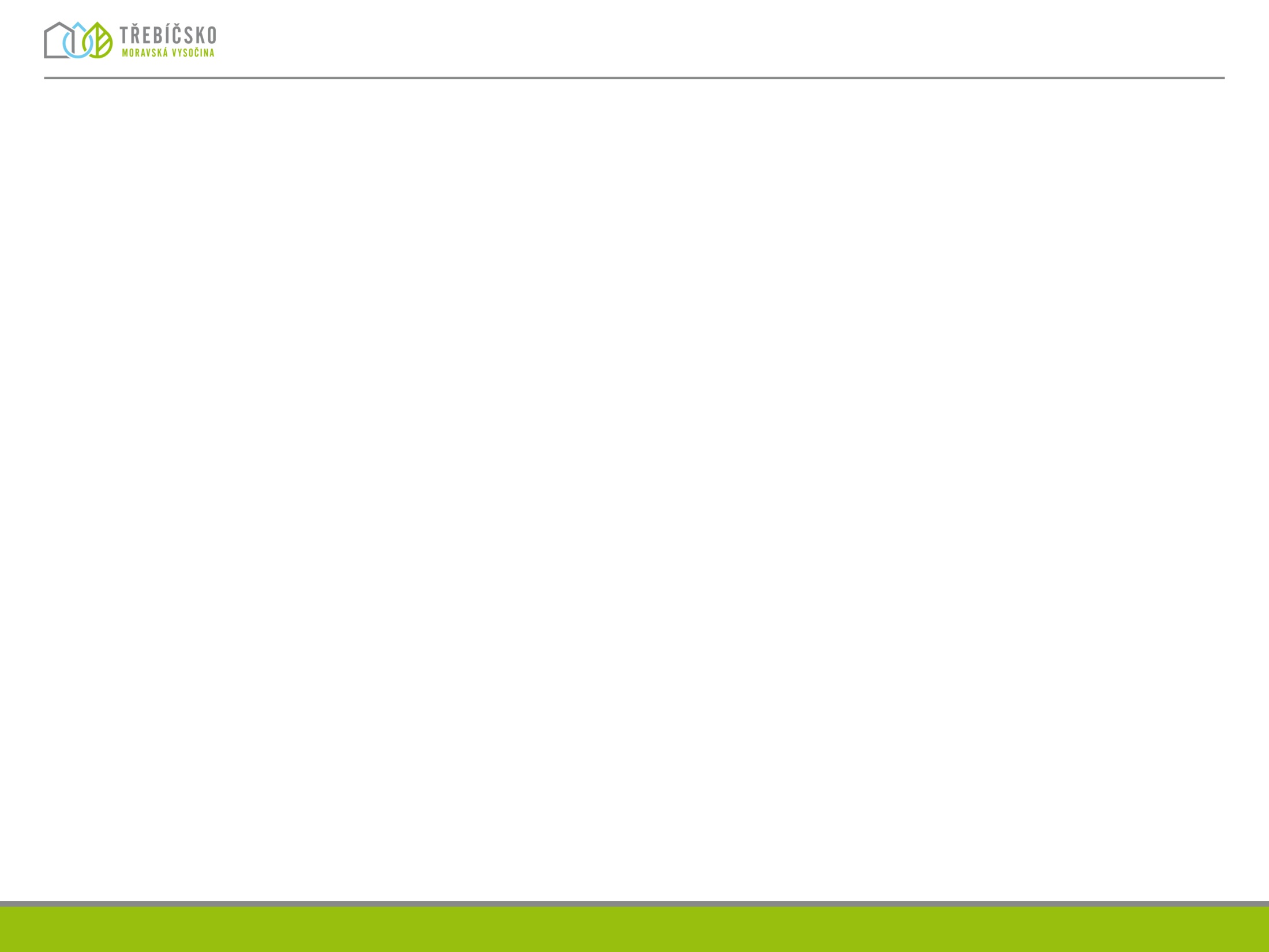 Za větrník na větrník
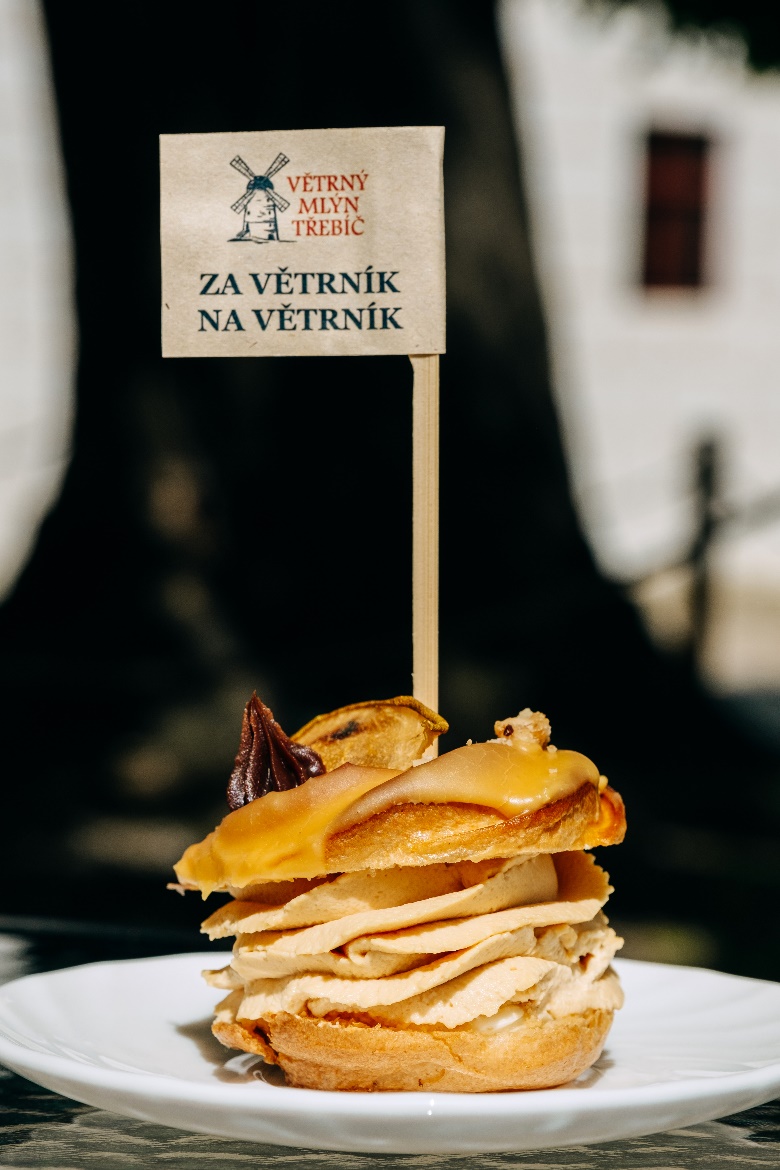 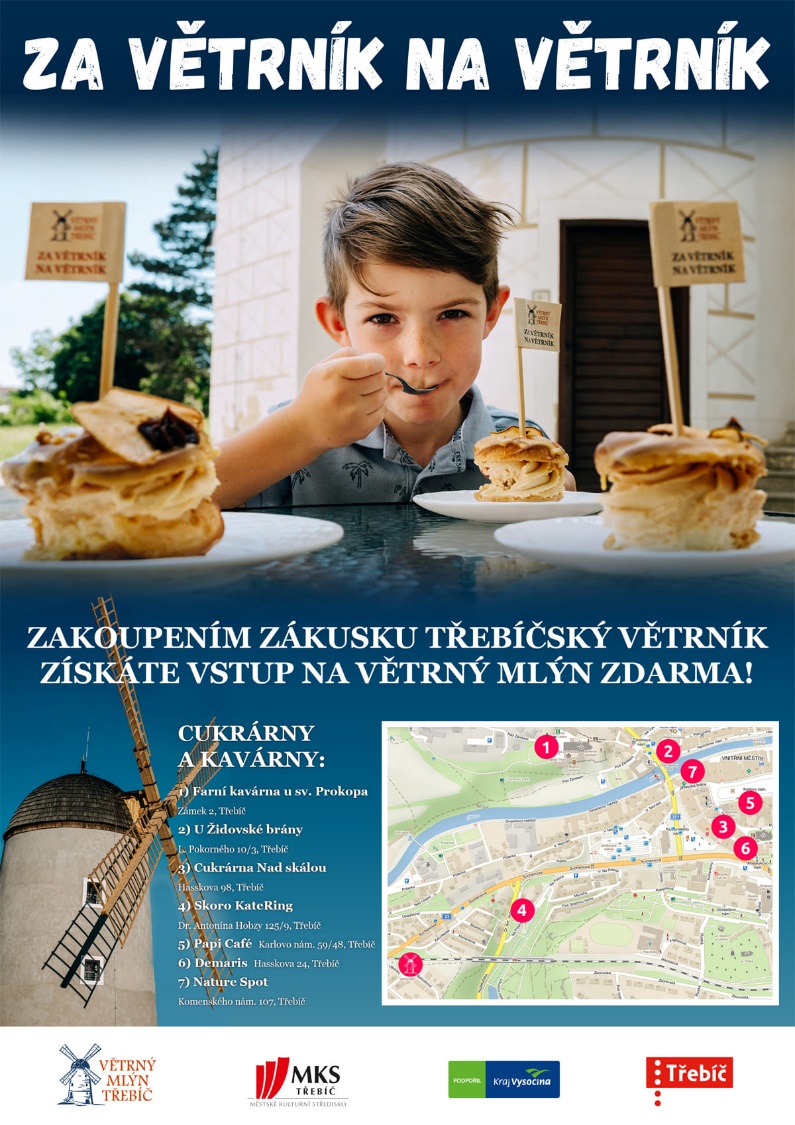 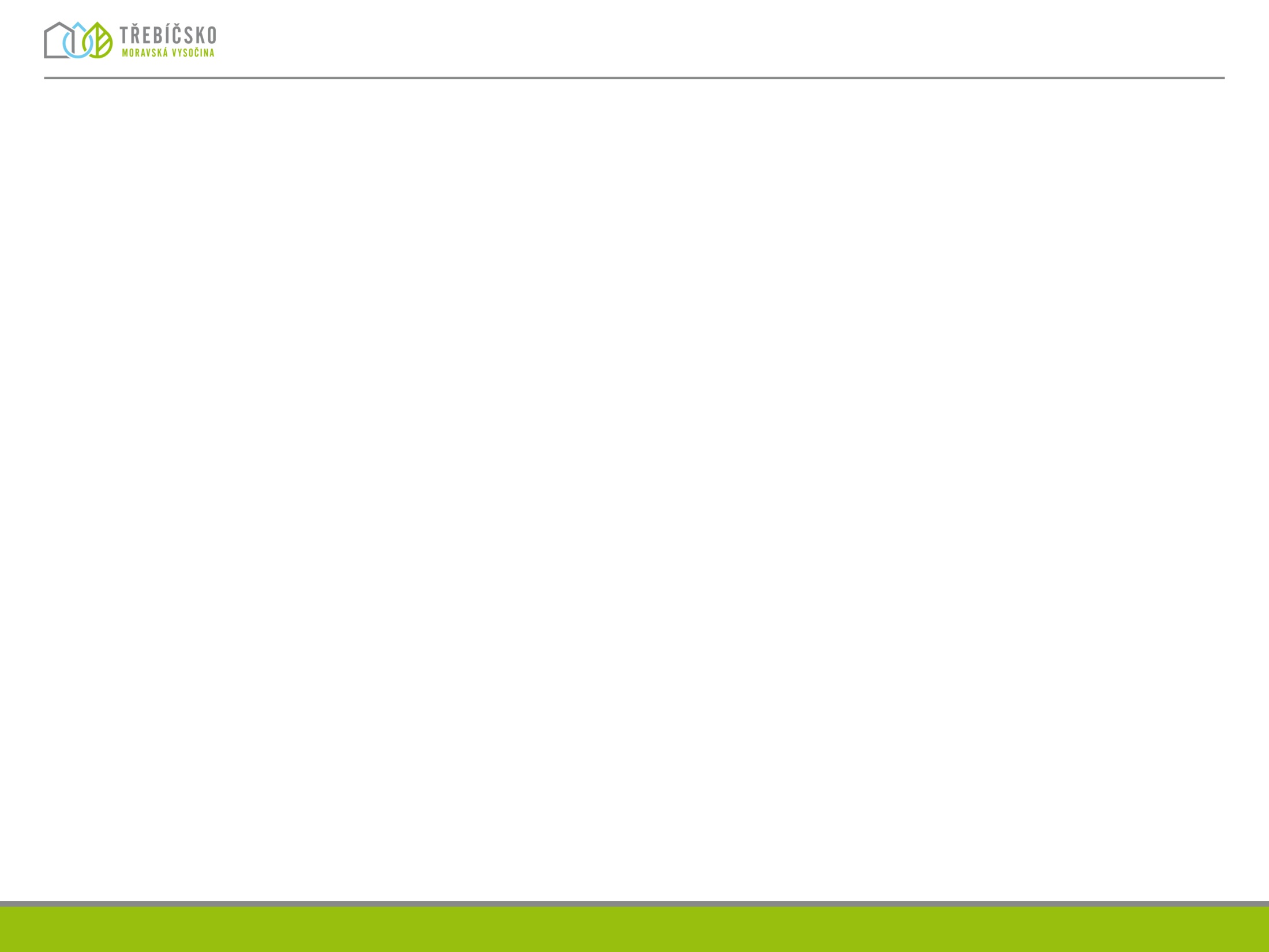 Letní víkendy
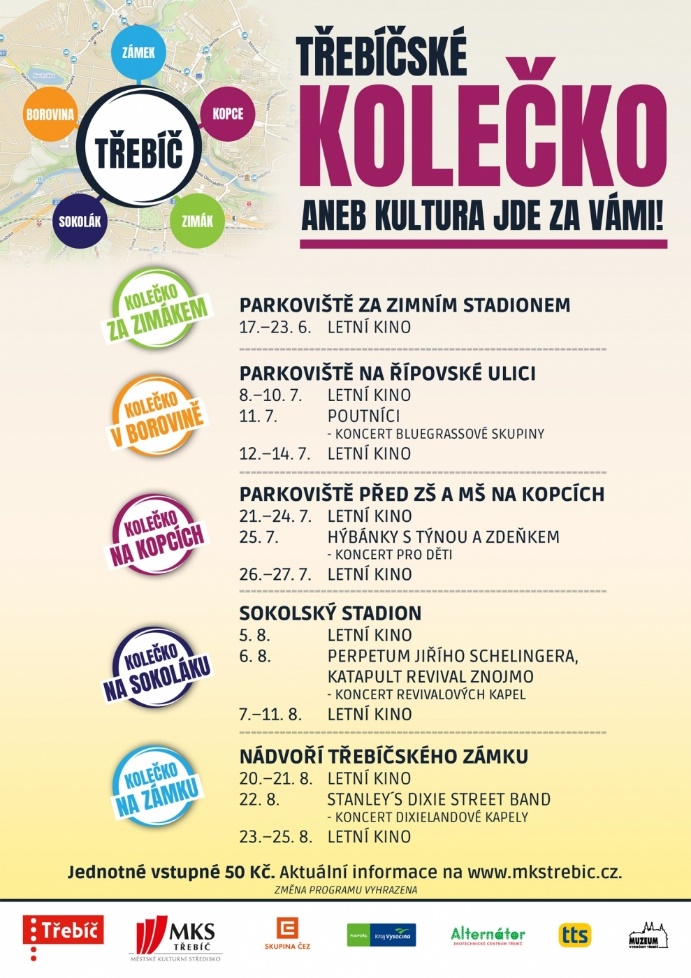 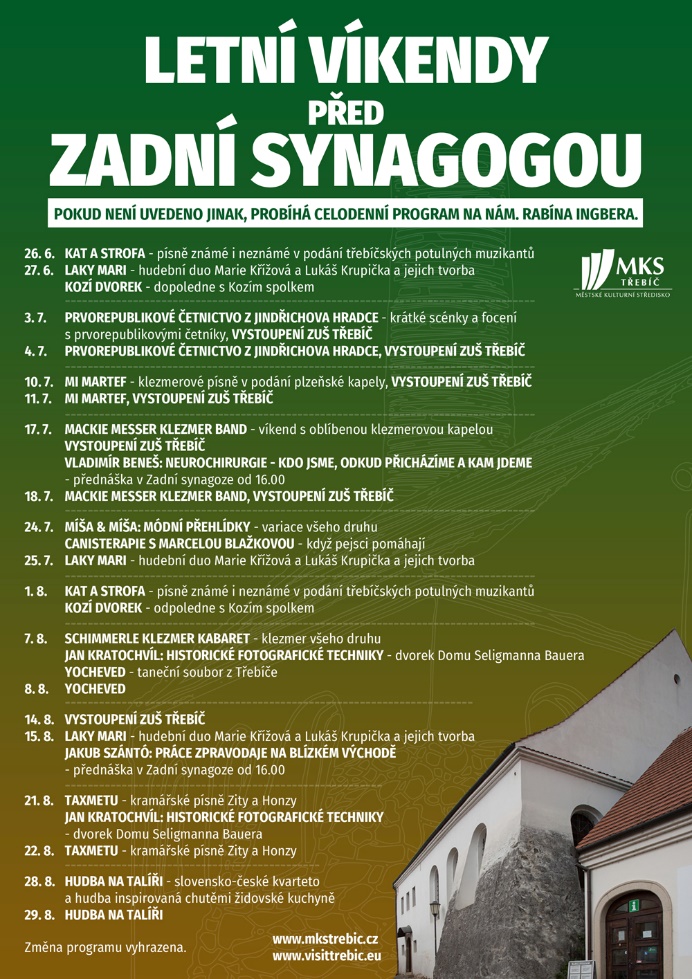 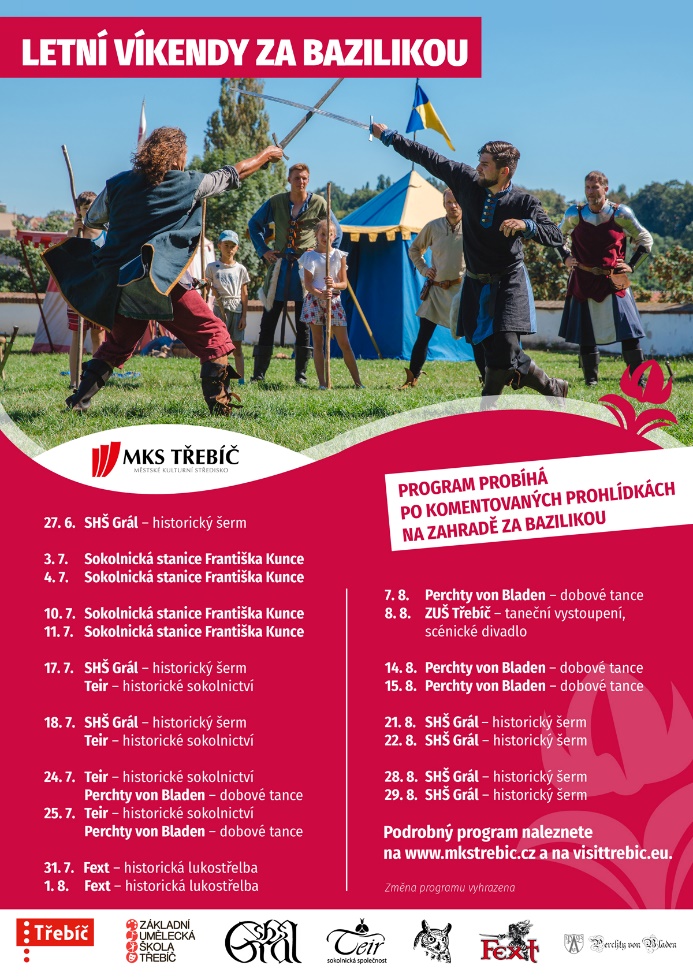 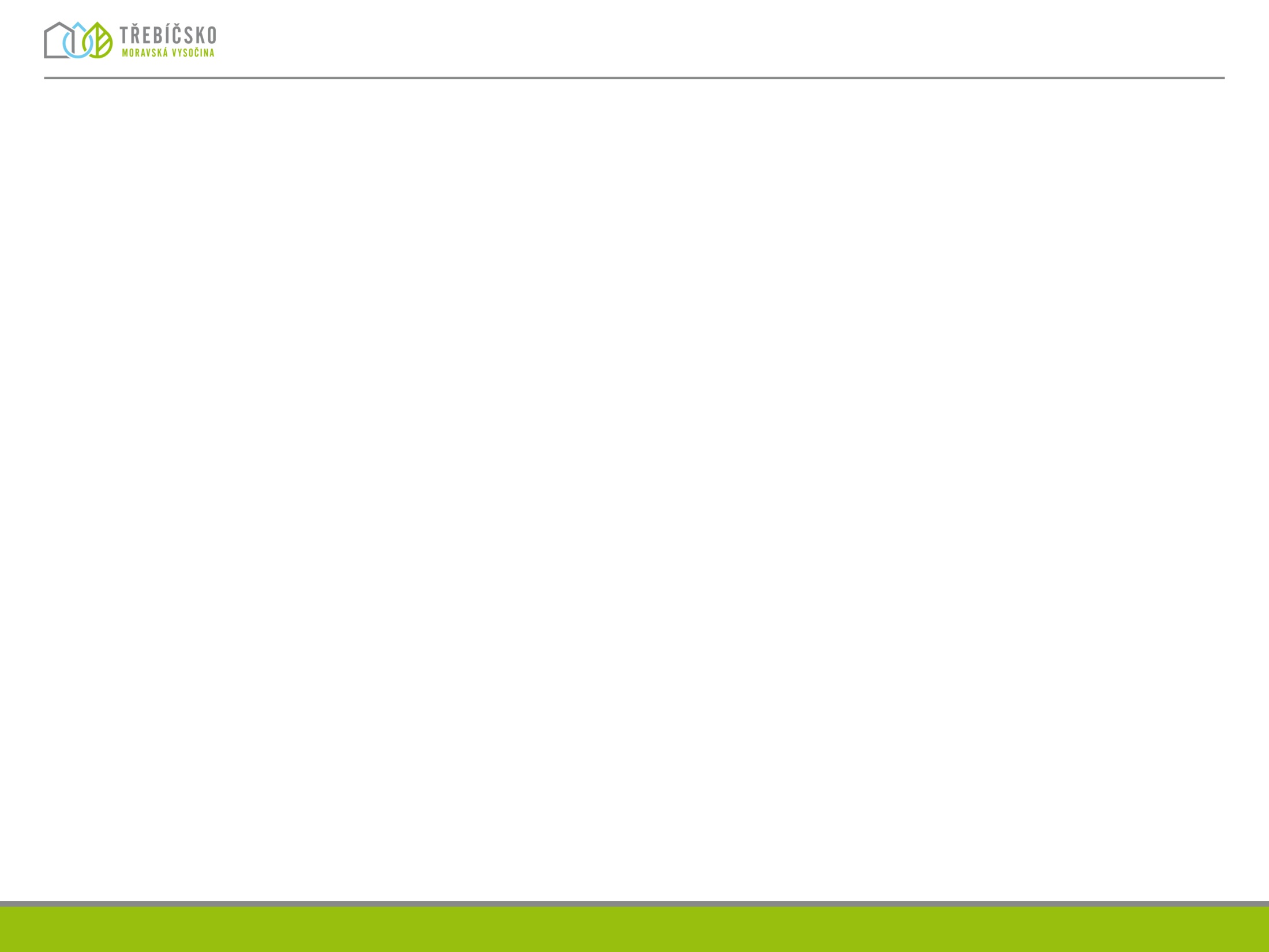 U nás si to zamilujete!
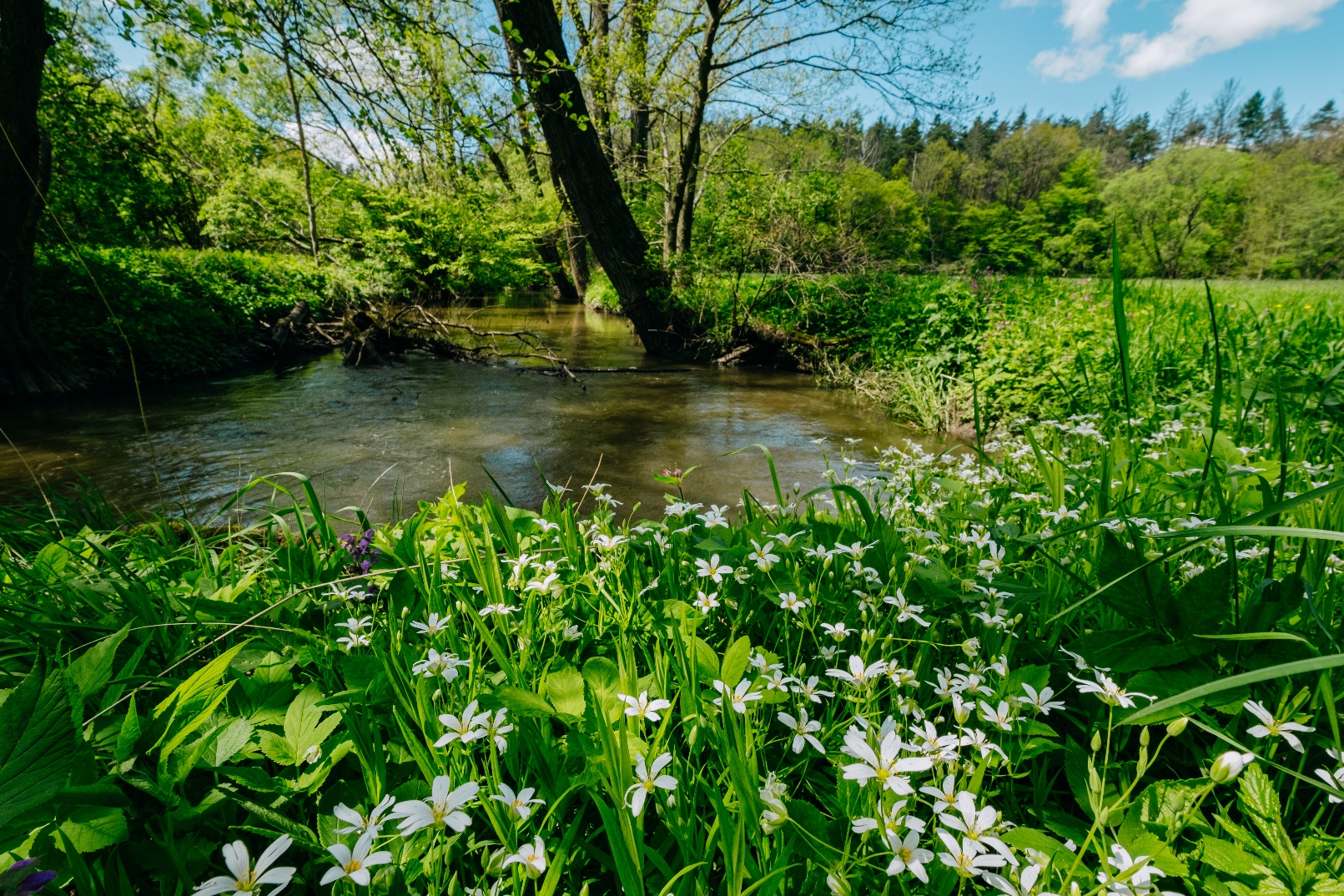 Rozvoj Třebíčska, z.s.p.o., destinacetrebicsko@gmail.com 
www.destinace-trebicsko.cz